Univerzitet u Novom Sadu
Fakultet tehničkih nauka
Departman za proizvodno mašinstvo
Katedra za materijale i tehnologije spajanja
TEHNOLOGIJA ZAVARIVANJA
Doc.dr Sebastian Baloš
Gasno zavarivanje
Izvor toplote je zavarivački plamen dobijen sagorevanjem acetilena (C2H2) u kiseoniku.
Može se koristiti i propan i butan, ali samo za rezanje.
Prema osnovnoj šemi sličan postupak sa TIG.
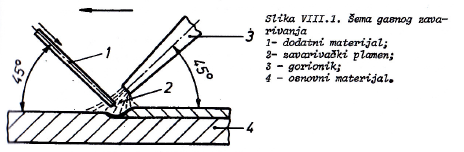 Elementi plamena:
1-Jezgro plamena – raspadanje acetilena:


 
2-Primarno sagorevanje acetilena (O2 iz boce):



3-Omotač plamena – sekundarno sagorevanje (O2 iz okoline-može biti opasno)*:
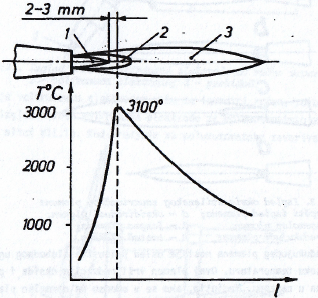 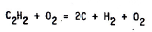 (kod REL 4000oC)
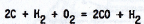 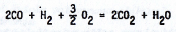 * Plamen nije koncentrisan izvor toplote kao zavarivački luk, što uzrokuje veće deformacije, širi ZUT, zaostale napone…
Vrste plamena:
- Ključan je odnos β=O2/C2H2
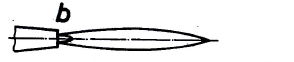 β=1,1-1,2 normalan plamen: čelici, Cu


β <1,1 redukujući plamen-višak acetilena (svetlo jezgro): liv. gvožđa, leg.Al, bronza


β >1.2 oksidišući plamen-višak kiseonika; mesing (sprečava se gubitak Zn, jer se formira sloj ZnO koji ga zadržava u šavu)
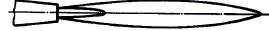 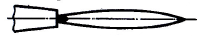 Specifičnosti izvođenja šavova:
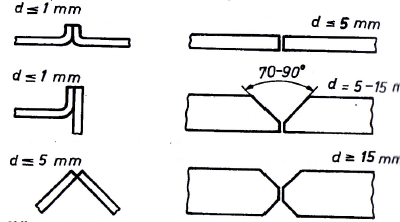 mm
mm
Izvođenje šavova bez ili sa dodatnim materijalom
Izvođenje šavova sa dodatnim materijalom
Gasno zavarivanje je najpogodnije za zavarivanje osnovnog materijala relativno male debljine (do 0,5-1,5 mm), gde je produktivnost veća nego kod REL. TIG daje bolji kvalitet za ove debljine.
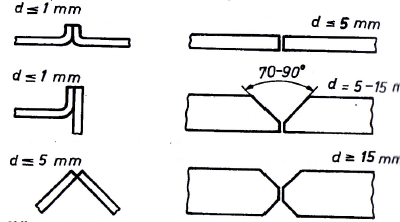 mm
mm
REL je produktivniji od gasnog zavarivanje za veće debljine, preko 5 mm. 
Upotreba gasnog zav. za remontne radove na terenu.
Poželjno je zavarivanje sa obe strane ako je moguće zbog deformacija.
Mogućnost zavarivanja materijala različitih debljina može se regulisati na sledeće načine:

Protokom acetilena
Uglom gorionika
3.   Veličinom otvora gorionika
1. Određivanje protoka acetilena:





*  Iako se bakar topi na nižoj temperaturi od čelika, potreban je veći protok acetilena (veći gorionik) zbog veće toplotne provodljivosti bakra nego kod čelika.
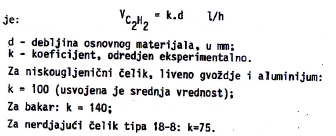 2. Ugao gorionika:-pomoćno sredstvo
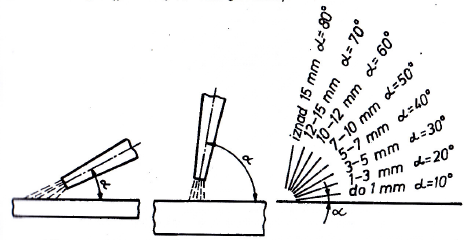 Mala debljina osnovnog materijala-umeren uvar, ali zagrevanje veće površine
Velika debljina osnovnog materijala, velik uvar, zagrevanje manje površine
Primena ugla u zavisnosti od debljine osnovnog materijala – veći ugao – veći i uvar
Kretanje vrha gorionika:
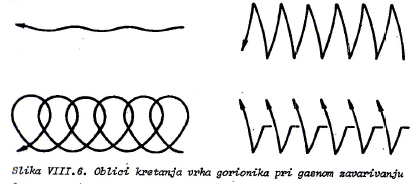 3. Gorionici se obeležavaju brojevima 1-8, za zavarivanje limova od 0,5-1 mm sve do 20-30 mm

Vrste gorionika (1-ventil za kiseonik, 4-ventil za acetilen):
Bez usisavanja - kiseonik i acetilen se mešaju u komori (2)
Sa usisavanjem – 
	poseduju injektor (2)
	profilisan prostor za 
	mešanje (3) gde 
	vlada vakuum
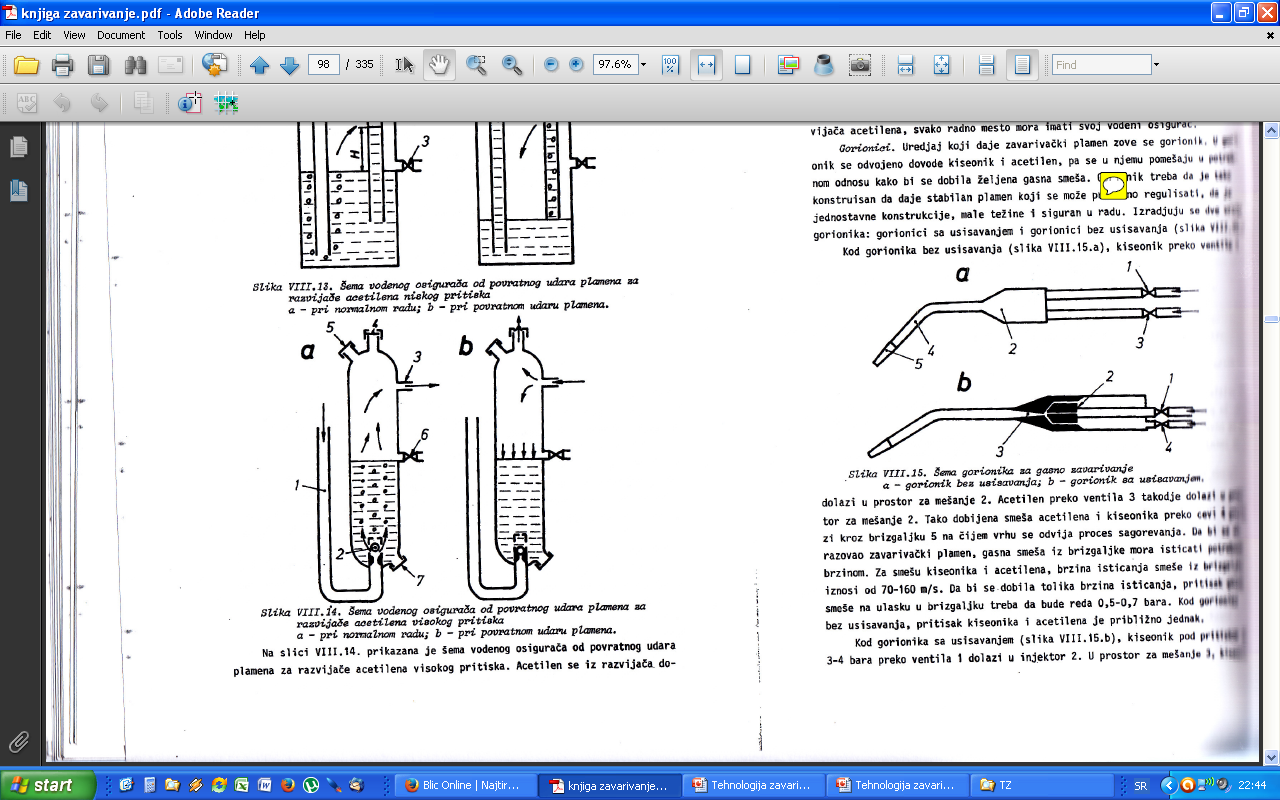 Prednosti:
Primena za zavarivanje, navarivanje, rezanje i tvrdo lemljenje
Veća brzina od REL kod debljina limova i cevi do 1,5 mm
Manje fokusiran izvor toplote uzrokuje velik unos toplote i sporo hlađenje, što sprečava pojavu martenzita u ZUT-u.
Nezamenljiv postupak za reparaturna zavarivanja na terenu
Zavarivanje čelika, obojenih metala (pre svega leg.Al i Cu), livenih gvožđa
Nedostaci:

Manje fokusiran izvor toplote od zavarivačkog luka uzrokuje širok ZUT, sporo hlađenje, mogućnost pojave Vidmanštetenove strukture i značajnije deformacije u odnosu na elektrolučno zav.
Kvalitet kod zavarivanja tankih limova i obojenih metala lošiji nego kod TIG-a
Produktivnost za debljine preko 5 mm manja nego kod REL
Hvala na pažnji!